学術講演会
～心腎連関を考える～
2017年6月2日（金） 19:00～21:00
春江病院　5階　会議室　　福井県坂井市春江町針原65-7　
0776-51-0029
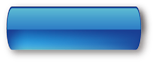 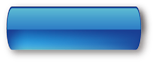 会場
日時
（19:00～19:30）
一般講演
座長　　奥村医院　　院長　 奥村　良二　先生
「地域医療構想実現における当院の役割と課題」
講演　　春江病院　 管理者　  嶋田　紘　先生
（19:30～21:00）
特別講演
座長　　春江病院　循環器内科　部長　嶋田　佳文　先生
「腎臓を意識した溢水治療」
講演　福井大学医学部 腎臓病態内科学 教授　岩野　正之　先生
※当日はお弁当をご用意させていただきます。
　　　　　エリアの先生方多数のご出席をお待ちしております。
当日はご参加頂いた確認のため施設名、氏名のご記帳をお願い申し上げます。ご記入頂きました個人情報は、勉強会の
ご出席者確認に使用いたします。個人情報は共催関係者および業務委託先を除く第3者に開示・提供することはありません。
個人情報は、共催の個人情報保護方針に基づき、安全かつ適切に管理いたします。
問い合わせ先：管理者：〒910-0005　福井市大手２-7-15　明治安田生命ビル３F大塚製薬（株）福井出張所　TEL：0776-26-3041
※日病薬病院薬学認定薬剤師制度「1単位(Ｖ-2)」を申請中です。
※日本薬剤師研修センター単位「1単位」取得の対象になります。
共催　春江病院/福井県病院薬剤師会/福井県薬剤師会/大塚製薬株式会社
後援　坂井地区医師会
学術講演会
参加申込書
日時 : 2017年6月2日（金）　１９時００分より
会場 : 春江病院　5階　「研修ホール」
住所 : 坂井市春江町針原65-7
＜FAX送信先＞
宛先　 大塚製薬株式会社
FAX　　0776-27-0590
担当　松阪　直樹（マツザカ　ナオキ）
※ご出席頂ける場合は、大変お手数でございますがご記入の上、FAX頂きたく存じます。尚、大変恐縮ですが、各種手配の関係上　5月23日までにFAX頂けると幸いです。
大塚製薬株式会社